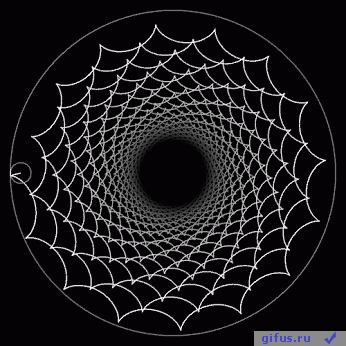 Сетевая паутина
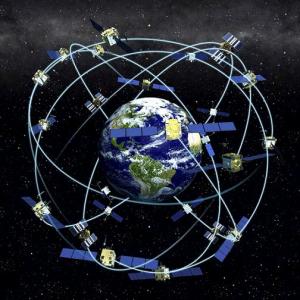 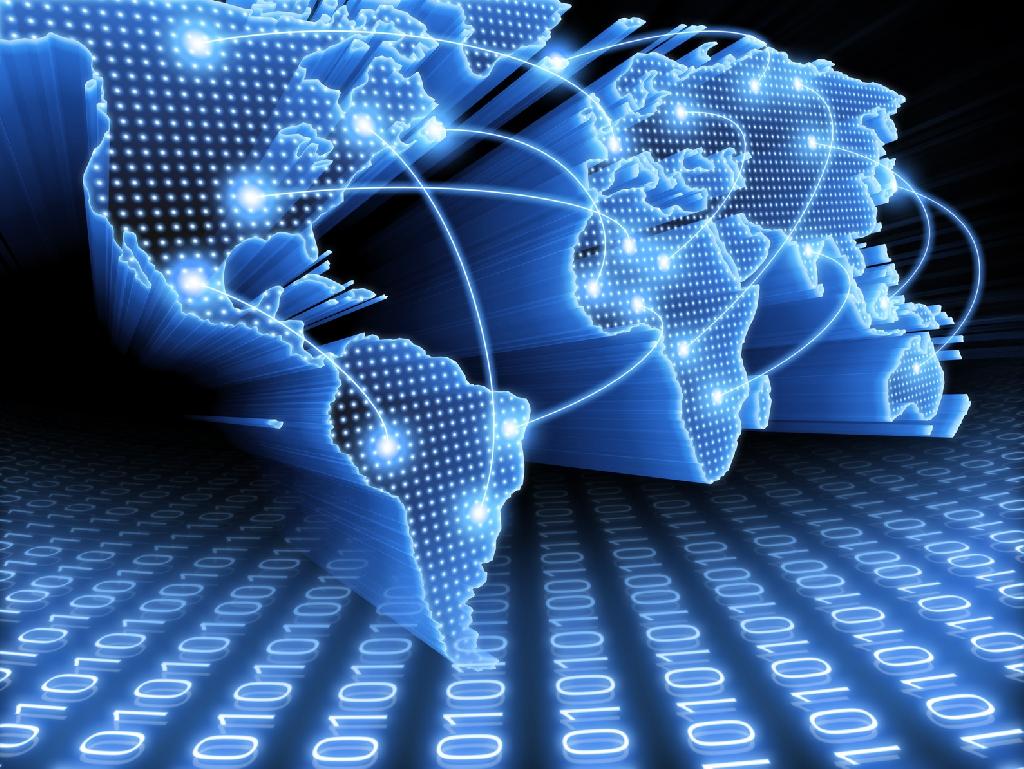 Выявить уровень отрицательного влияния интернета на психику подростка. 
 
Меры профилактики при работе за компьютером.
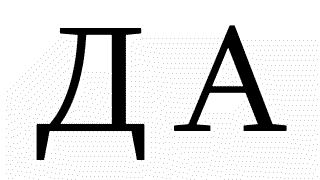 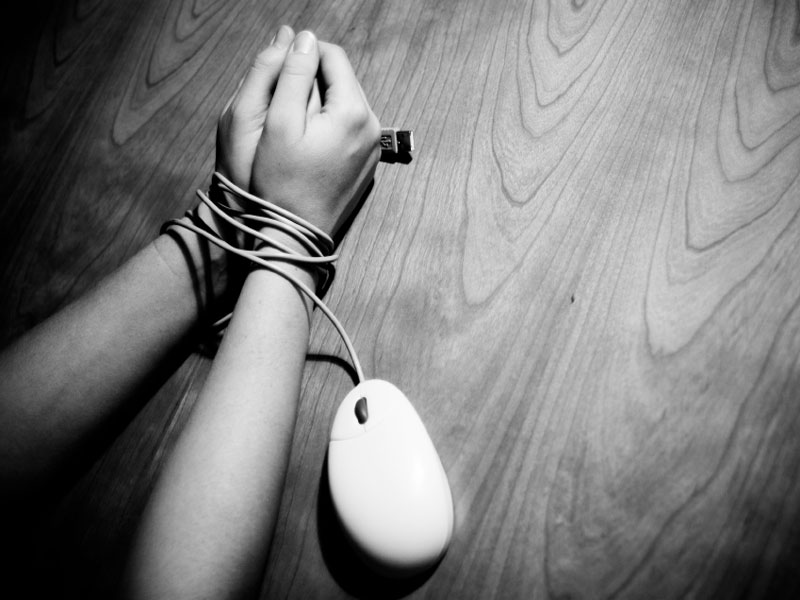 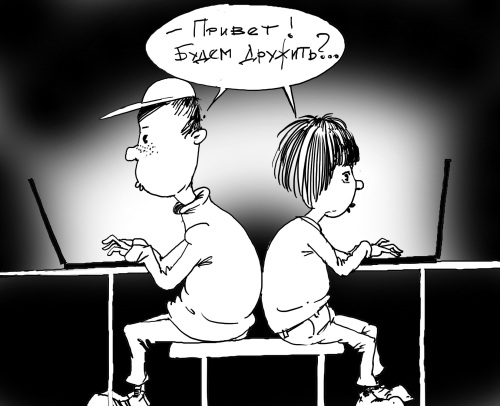 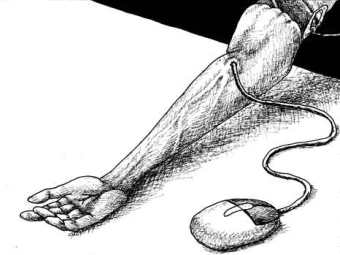 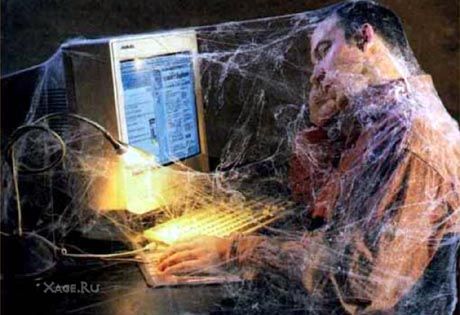 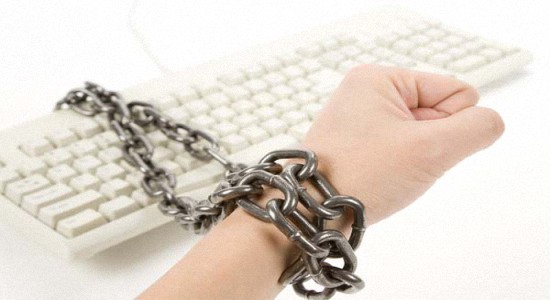 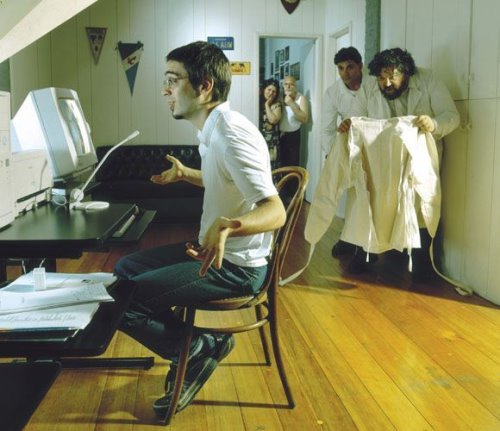 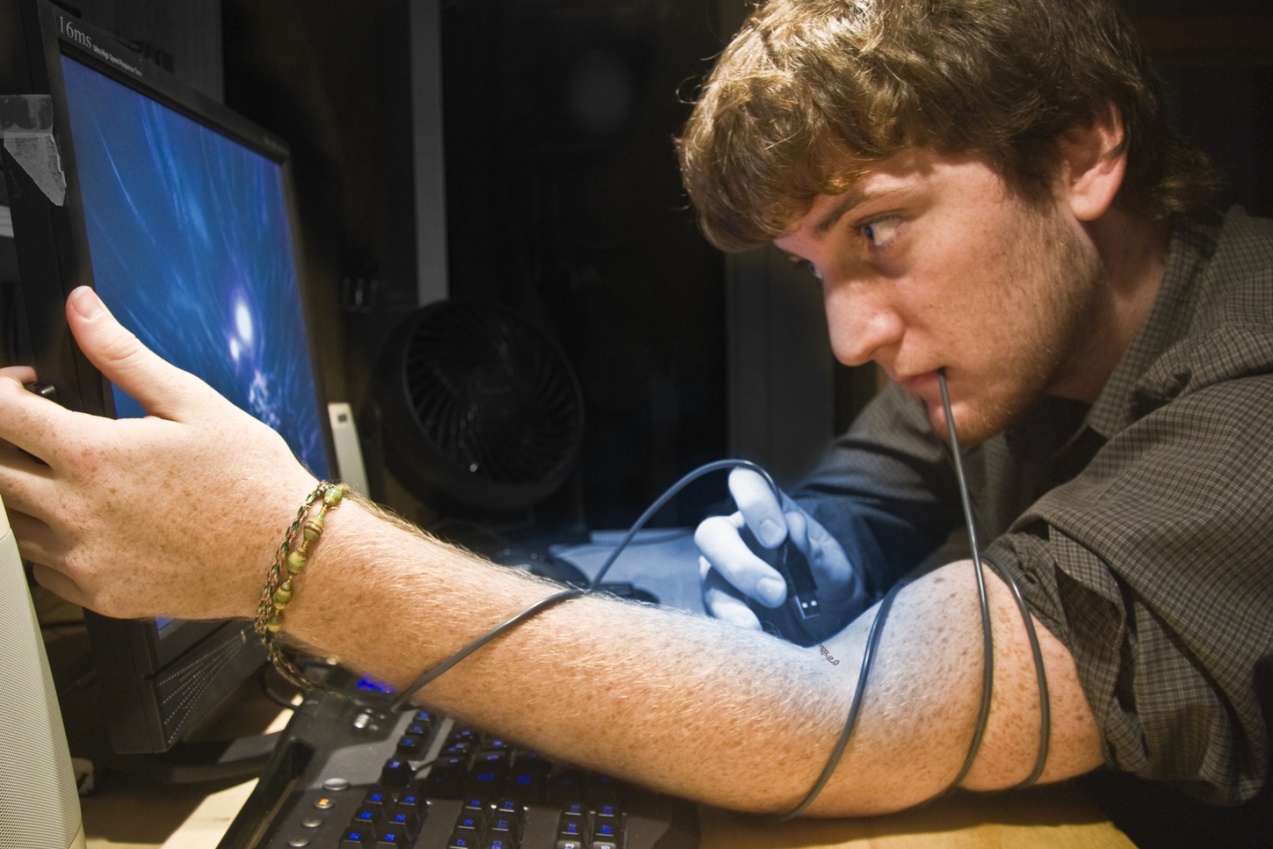 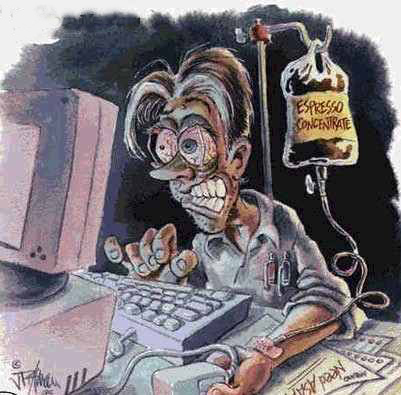 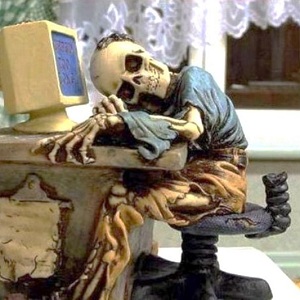 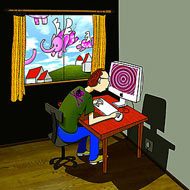 «Интернет – друг или враг?»
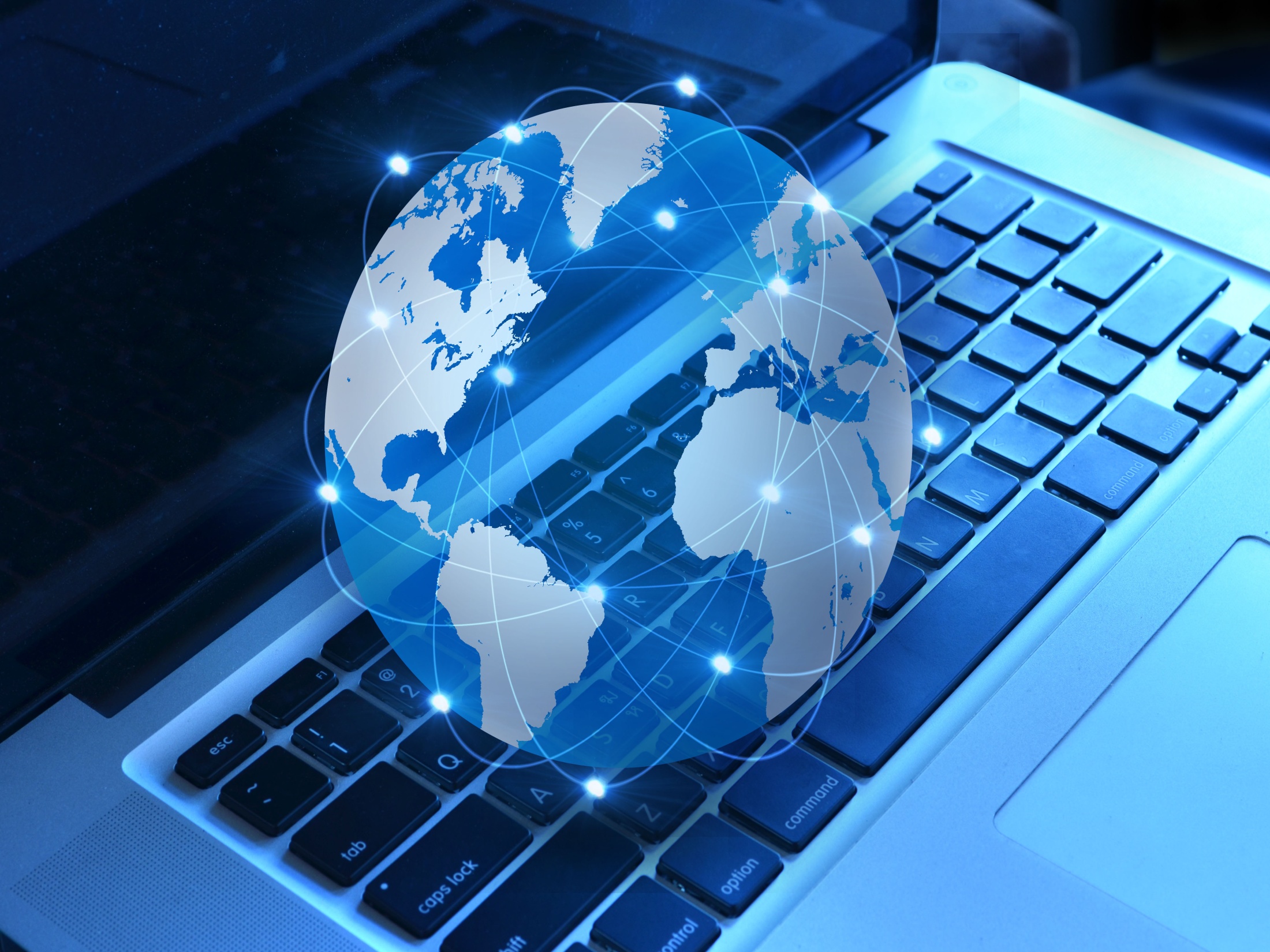 «Интернет и Здоровье» «Интернет и Время» «Интернет и Игры » «Интернет и Образование»«Интернет и Общение»
КОРЗИНА ИДЕЙ
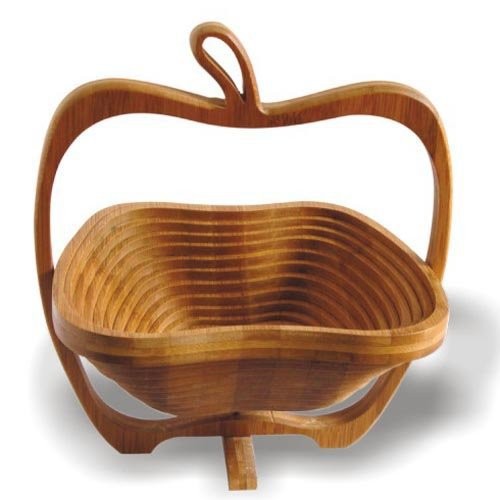